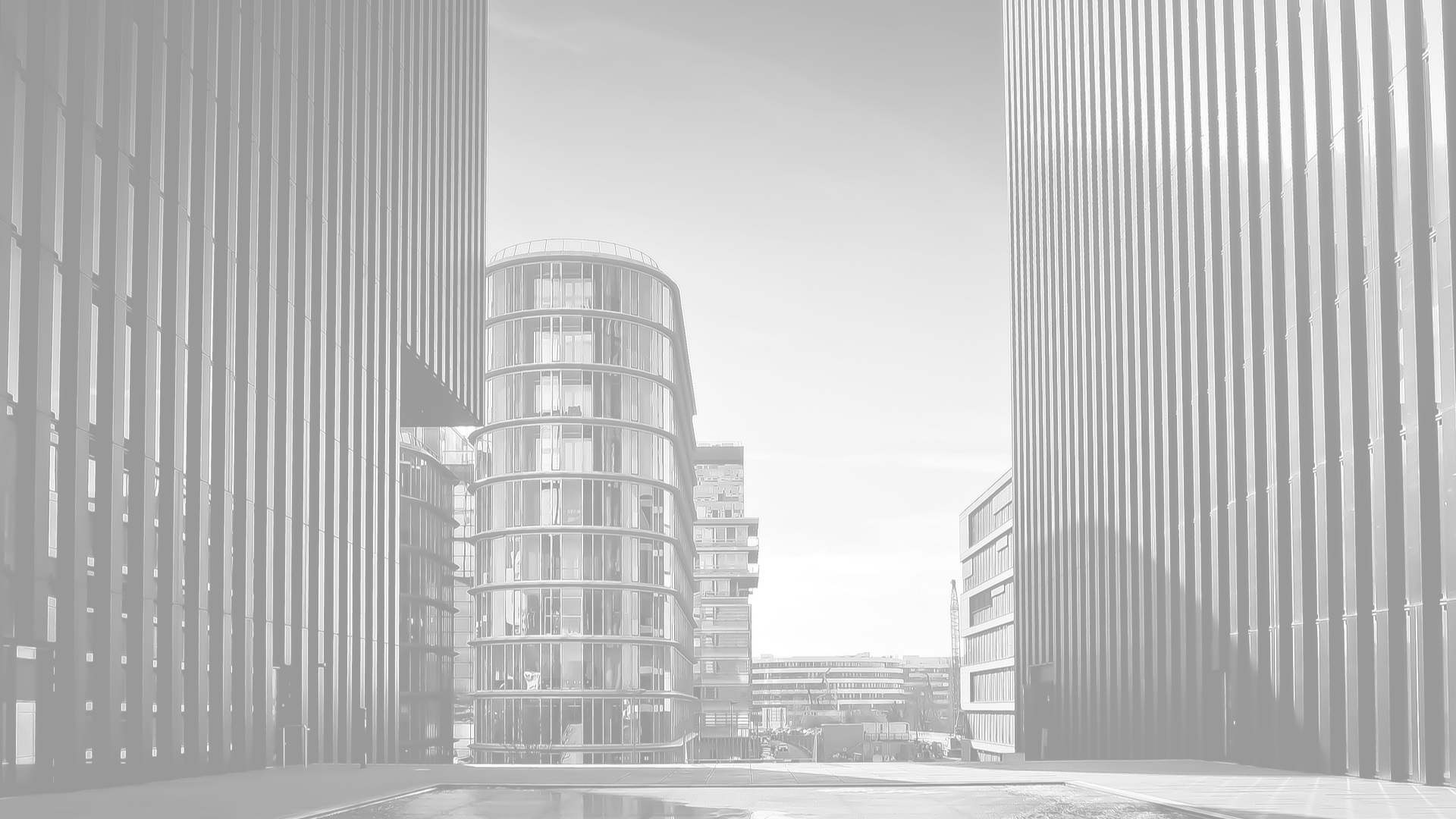 Kursdag 2 del 2
Gjennomgang av Ansatte

Ansatte
Lønnsperioder
Stillingskategori og Satsgrupper
Fakturakategori
Rapporttype lønnsarter
Lønnsarter
Lønnstakere


Oppgaver
Opprette lønnsperioder
Endre tekst på satsgruppe
Legg inn stillingskategori og satser i satsgrupper
Sett inn innstillinger på disse lønnsartene
Legg inn denne informasjonen på de ansatte
Legg til lønnsart og følge art. Start med følge art.
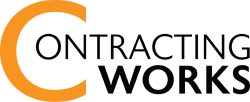 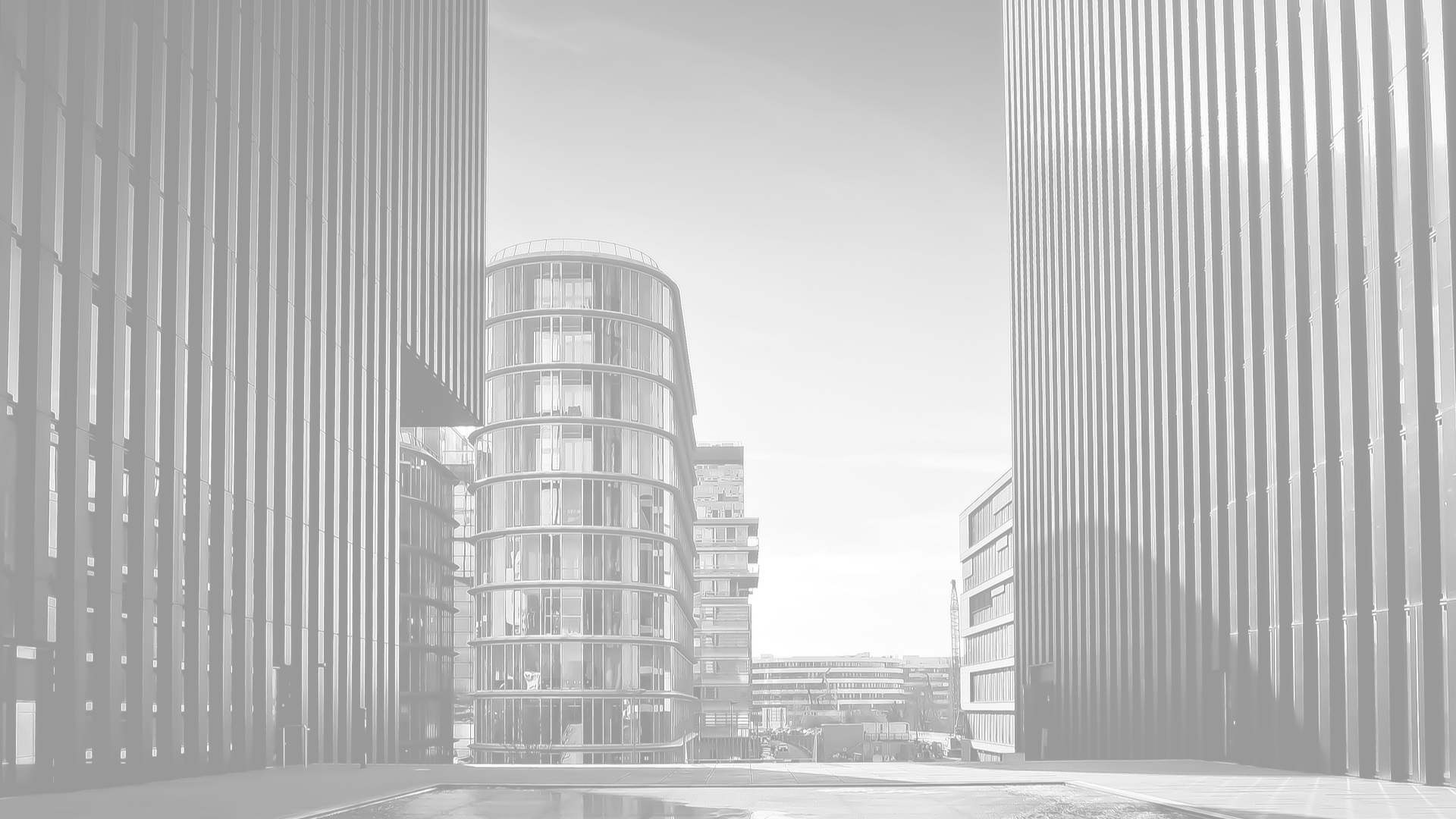 Oppgave
Det er viktig at vi legger innformasjonen, slik jeg har beskrevet i oppgavene. Vi skal bruke dette senere i kurset.
Lønnsperioder
Opprette 3 lønnsperioder som vist, sett inn status.
Stillingskategori og Satsregister
Endre tekst på satsgruppe 2.
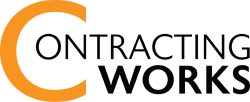 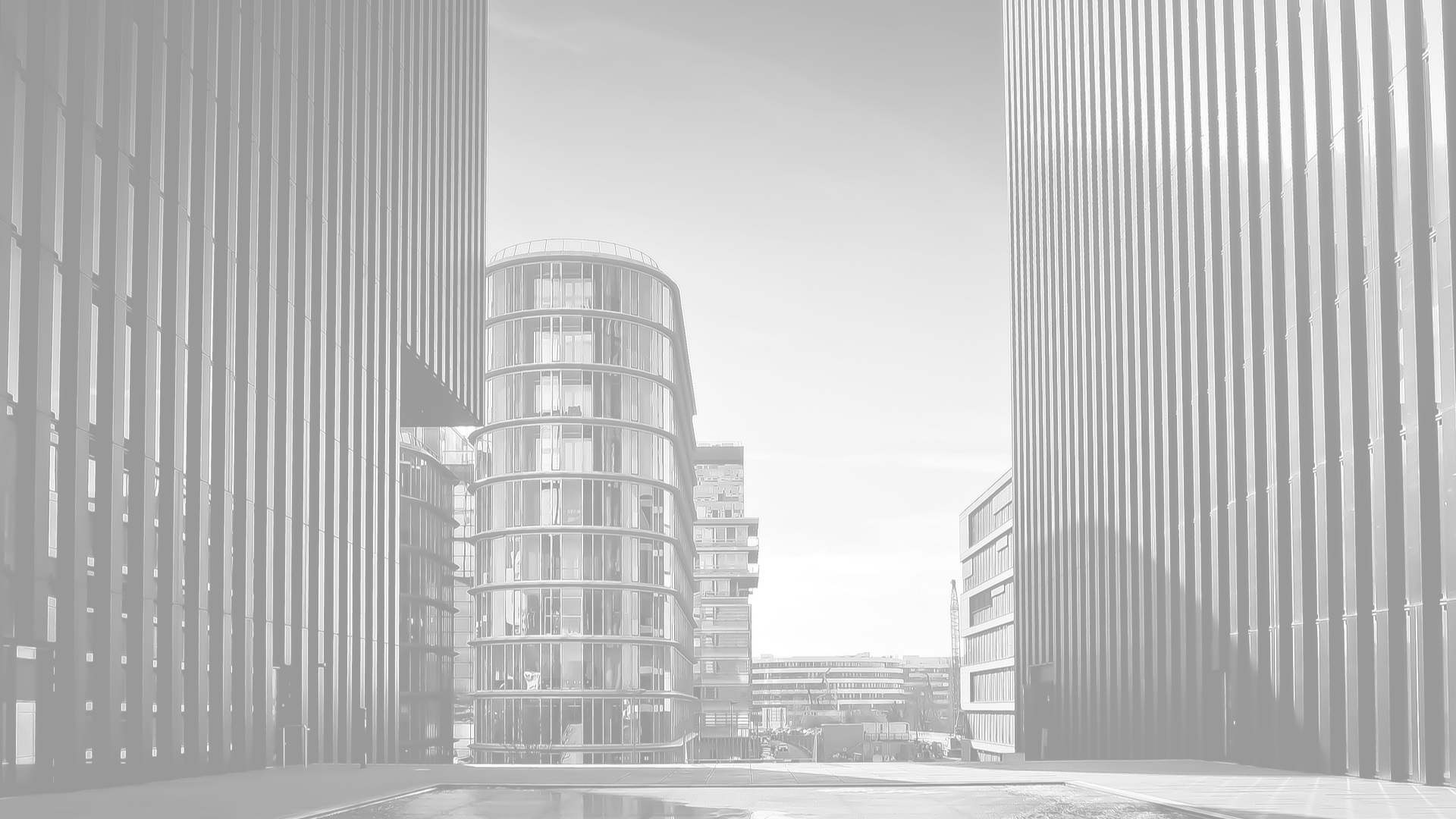 Oppgave
Det er viktig at vi legger innformasjonen, slik jeg har beskrevet i oppgavene. Vi skal bruke dette senere i kurset.
Stillingskategori og Satsregister
Legg inn stillingskategori og satser i satsgrupper
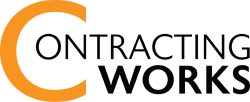 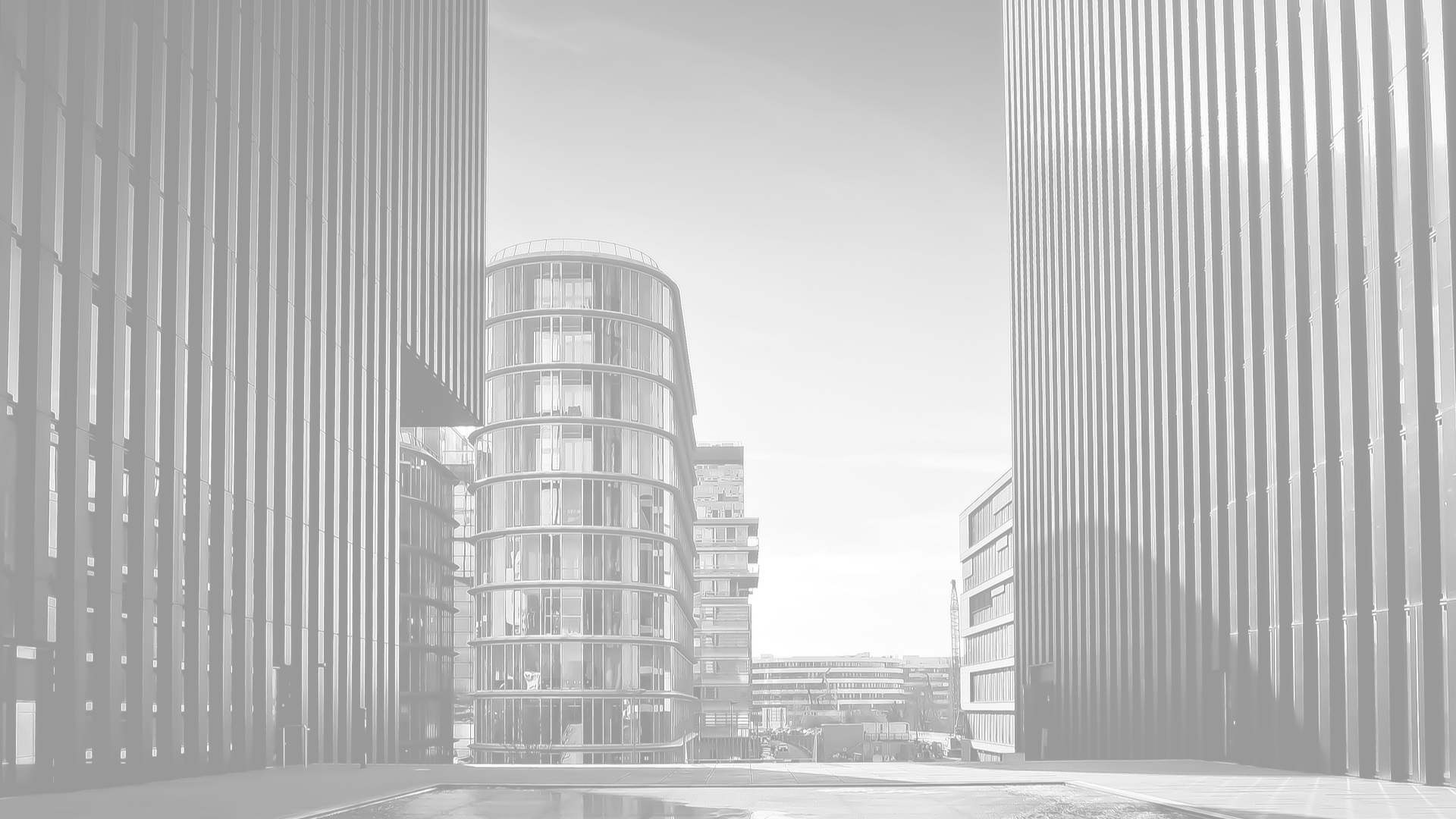 Oppgave
Det er viktig at vi legger innformasjonen, slik jeg har beskrevet i oppgavene. Vi skal bruke dette senere i kurset.
Lønnsarter
Sett inn innstillinger på disse lønnsartene
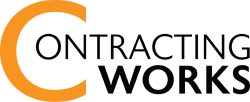 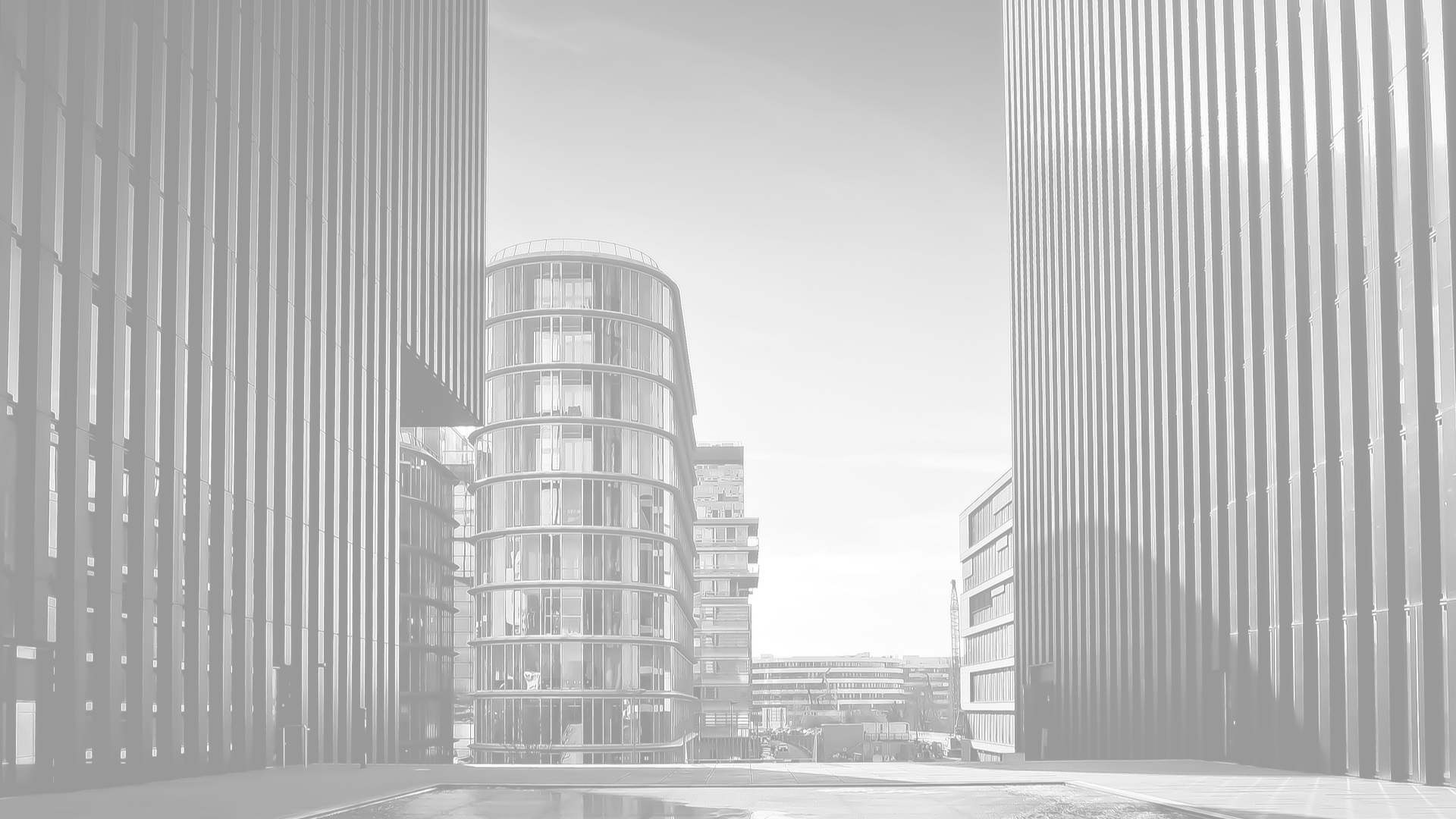 Oppgave
Det er viktig at vi legger innformasjonen, slik jeg har beskrevet i oppgavene. Vi skal bruke dette senere i kurset.
Ansatte
Legg inn denne informasjonen på de ansatte
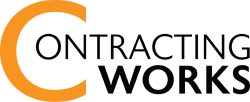 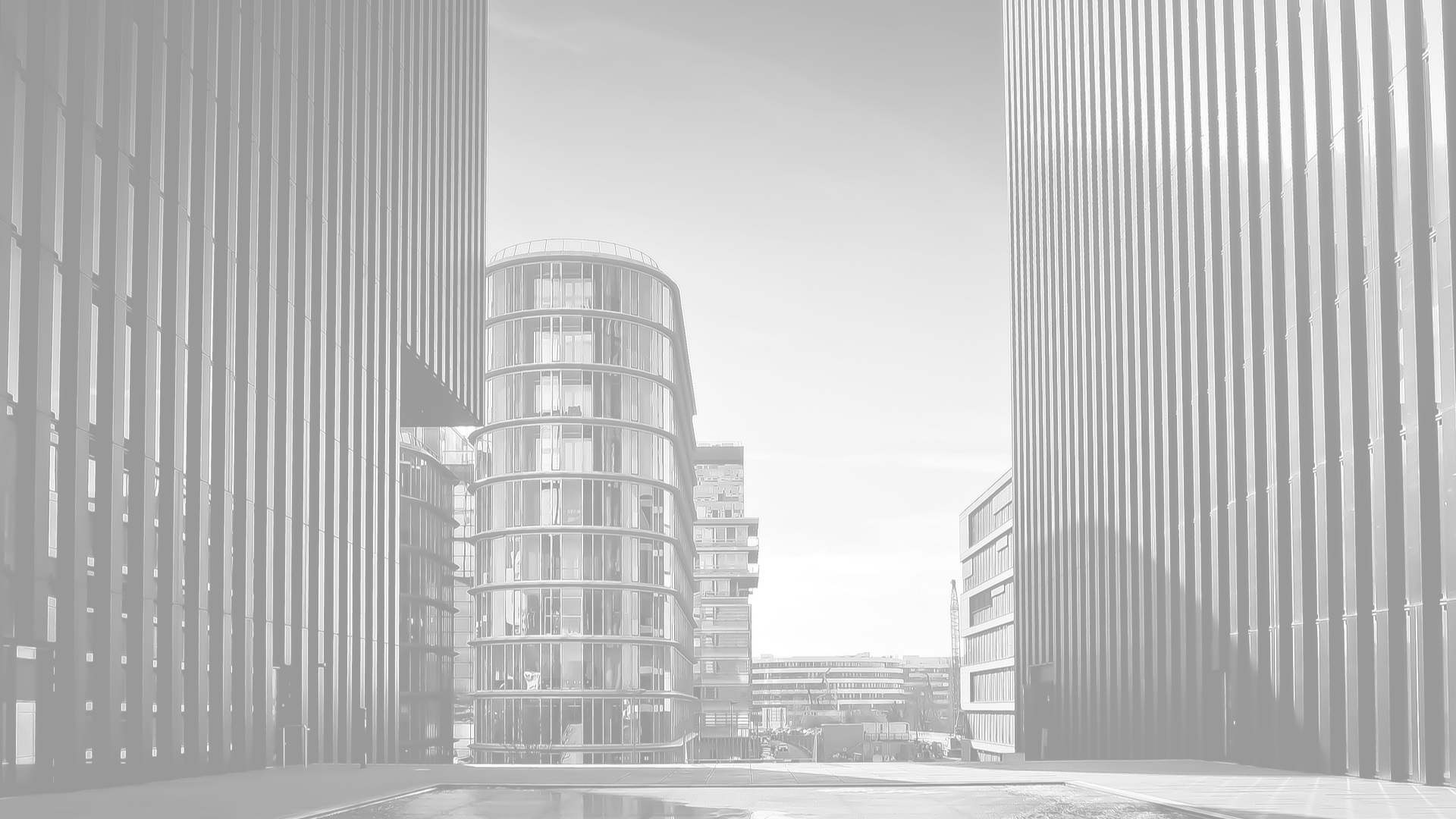 Oppgave
Det er viktig at vi legger innformasjonen, slik jeg har beskrevet i oppgavene. Vi skal bruke dette senere i kurset.
Ansatte
107	Per Frankrike

Legg til lønnsart og følge art. Start med følge art.
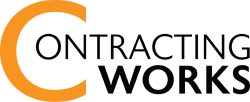